Referring to Julian‘s slide:
1
Uli Schäfer
fFEX – towards the specs
2
Uli Schäfer
fFEX
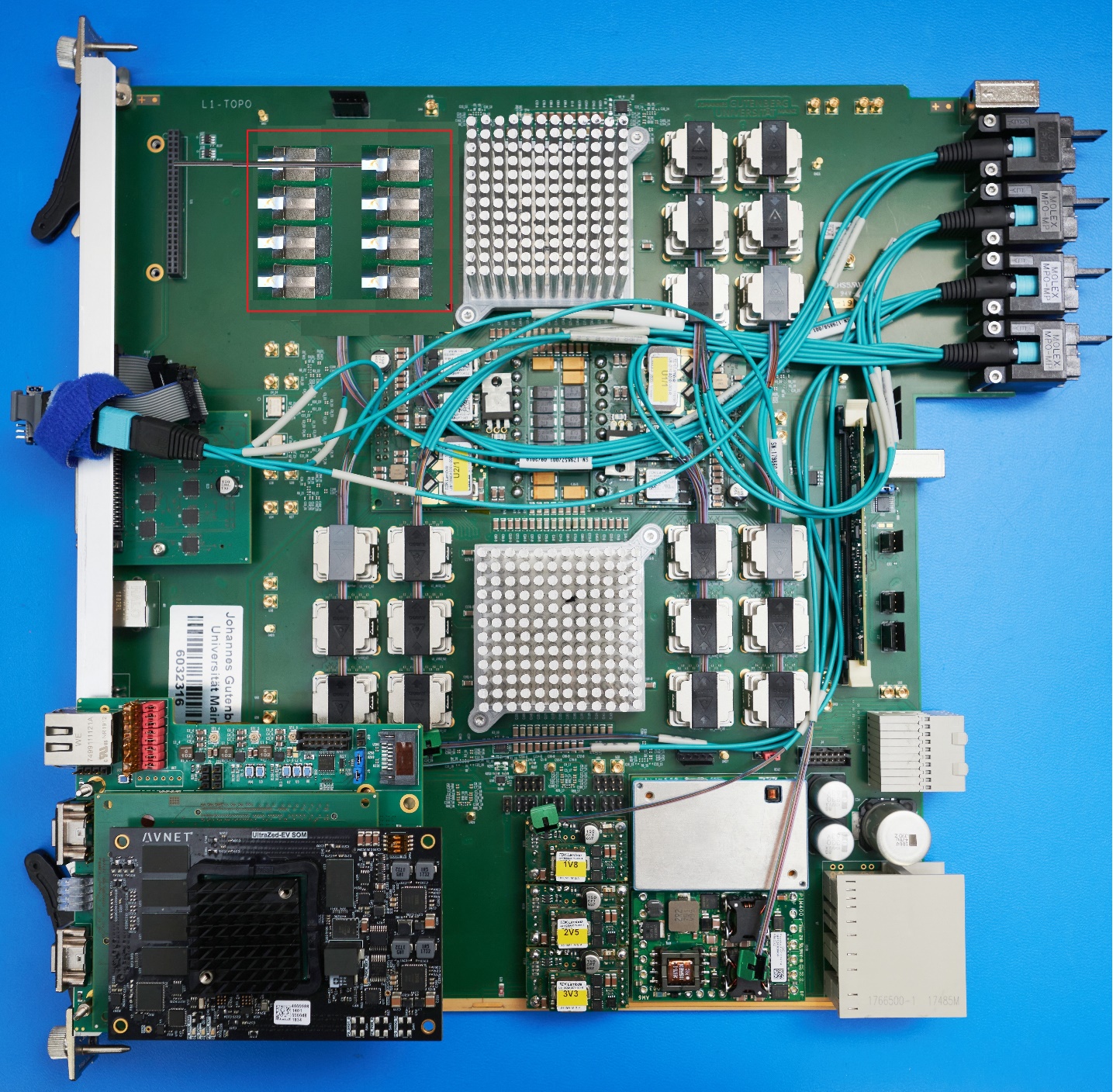 Initial thoughts

MiniPOD  Firefly


MTP-CPI  front MTP



R/O, timing  FELIX


Module controller TBD

?
3
Uli Schäfer
Official schedule
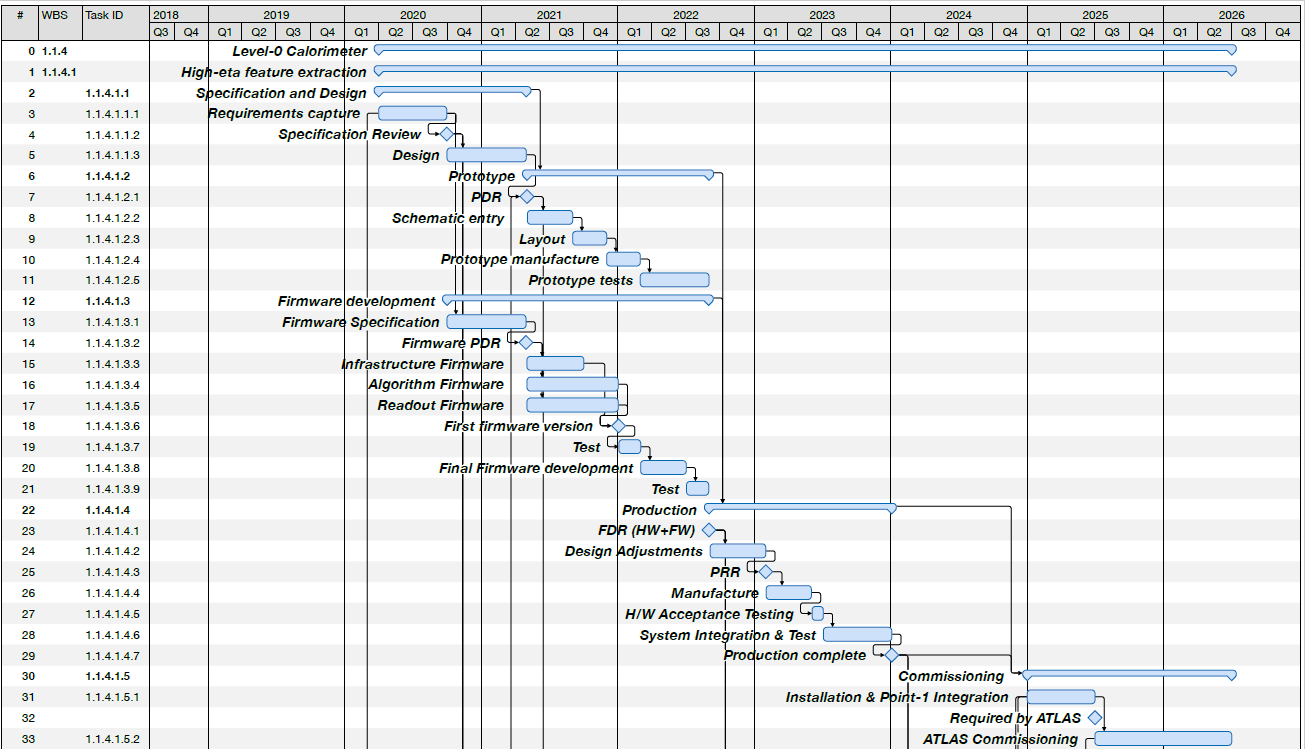 4
Uli Schäfer